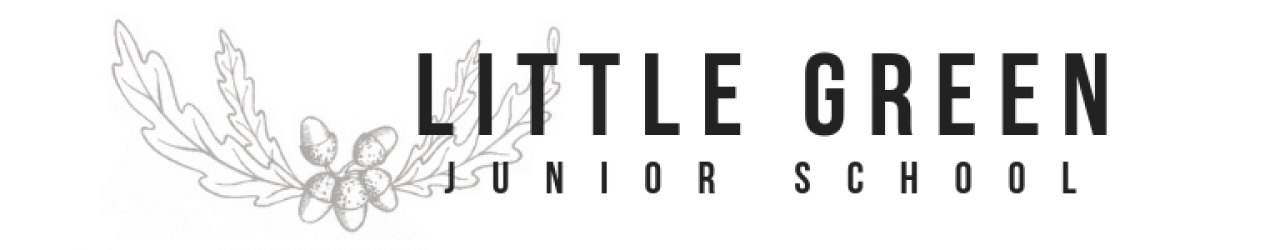 Learning together 
 The Little green team
Supporting writing at home 
with Miss Muckell, Mr Roberts and Mrs Roe
Autumn 2020
Aims and agenda
Share a basic understanding of sentence construction.
Share some key writing vocabulary we use with the children.
Share some ways this can be supported at home or out and about.
Take on your feedback, questions and suggestions
Sentence construction - building on reality...
We teach grammar to empower our pupils to be better writers, not for its own sake but so they can confidently understand the rules and conventions allowing them to manipulate their writing to make it more effective for the reader.”

Today: we will focus on rules that make simple sense linking directly to reality rather than the more complex conventions we teach in school.
[Speaker Notes: Here I’d be more tempted to say something like ‘we teach grammar to empower our pupils to be better writers, not for its own sake. We want them to have a confident understanding of the rules and conventions so that they can manipulate their writing to make it more effective for the reader.”]
BUILDING SENTENCES:
A sentence has to have a noun(subject/object) and a verb (doing or being word). 

Frogs floated. 
NOUN VERB

Have a go yourself and share in chat please!

GREAT!
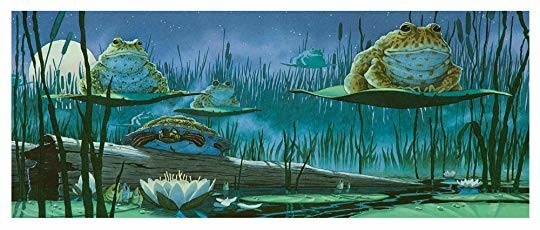 [Speaker Notes: I’ve removed the exclamation bit. Exclamatory sentences still  have a verb. Non-finite sentences, which we see in literature, are often just phrases or excerpts of a sentence and may not feature a verb. Wouldn’t bother mentioning that unless they ask.  
I’ve also added a picture from a book so that it’s hooked in literature and context, which is how chn best learn and how you teach it in school!]
Adjectives - add detail to the noun
Green frogs floated.
Curious frogs floated. 

Have a go!
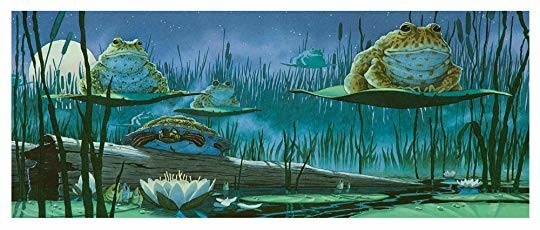 Adverbs - add detail to the verb
Green frogs floated gracefully.
Curious frogs floated silently.
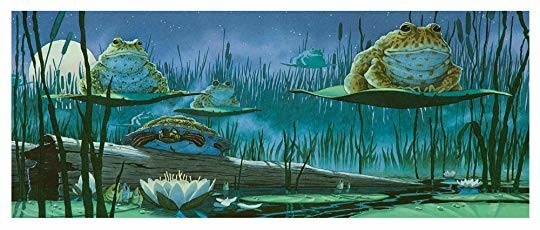 Preposition / prepositional phrases- location/position of the verb
Curious frogs floated silently on the lily pads.
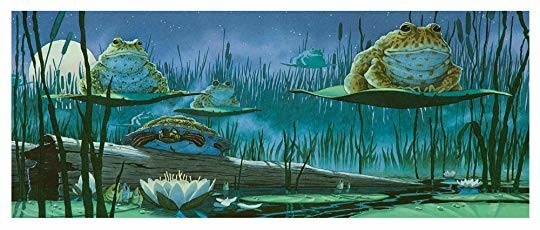 Adverbial phrases - more detail - How? When? Where?
Curious frogs floated silently on the lily pads at midnight.
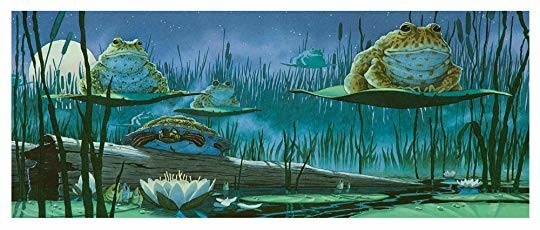 [Speaker Notes: I’ve changed your example because what you had was actually a prepositional - or adverbial - phrase and a  relative clause with an omitted pronoun. Way too complicated to explain and you don’t want to get unstuck. A prepositional phrase comes under the umbrella of adverbial phrase so the pink one is both here.]
Adverbial phrase or clause - who? what? when? where? why? how?
Curious frogs floated silently on the lily pads at midnight.
At midnight, curious frogs floated silently on the lily pads. 
On the lily pads, at midnight, curious frogs floated silently. 
Silently, curious frogs floated on the lily pads at midnight.
[Speaker Notes: In year 4, they learn to bring the adverbial to the front of the sentence and we call it the fronted adverbial. This allows the reader to visualise that bit first. 

Which one do you prefer and why? The ones with the adverb or adverbial fronting the sentences sound more literary, and more pleasing. We don’t generally speak like that. This is why we teach these aspects of grammar in this way. Allows our writing to sound more accomplished and book-ish.]
Adverbials are only limited by subjective judgement
who? what? when? where? why? how?
At midnight, under the stars, above the trees, curious frogs floated silently on the lily pads at the end of the day. 

TOO MUCH!
[Speaker Notes: How does it sound - READ IT BACK - read it to a friend - have someone read it to you…
In year 5 and 6, we encourage them to make more precise choices, which bit does the reader actually need? What can we edit away?]
Conjunctions - because, although, if, and, despite, and, but, when, as
At midnight, curious frogs floated silently on the lily pads as the rain fell gently. 
As the rain fell gently, curious frogs floated silently on the lily pads at midnight. 
You try:
Frogs floated ___________
[Speaker Notes: A conjunction allows the writer to add an additional clause to their sentence. You try adding a conjunction either before or after our original simple sentence to provide some more information to the reader.]
Home Game one: Sentence builder
I’ll ask for a word type, you write three examples down at home - it will all make sense…(ish)

Here we go:

We’d usually do this on paper and fold over - you can do that at home. But: let’s try this way - 

Make learning fun.
[Speaker Notes: Adverbial giving a time.
An adjective
A Proper Noun (person’s name)
A verb (past tense works best)
An adverb
A preopsition
THE (which we call determiners)
Adjective
Adjective
adjective
animal.]
Home game two - SPEAK Punctuation
Tired Mr Roberts looked at his watch. It was getting late and he was hungry. “Well, if there are no more questions, we can call this a night.” he said hopefully. But he knew he still had some questions and suggestions to go through and, tired and hungry as he was, building trusting relationships was key to building a successful learning community - his learning community. It was worth the effort!

Now a chat with Miss Gay and Miss Muckell...model the model!
[Speaker Notes: A simple game to help your children punctuate!
Have a go at the shops, at home whenever you like.

Inverted comma (not speech mark) it’s the technical language they need to udnerstand...

Model with Miss Gay and Miss Muckell...]
Questions and suggestions to the school...